What’s Ahead for Rayne Church
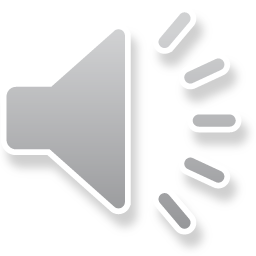 7th April 2024
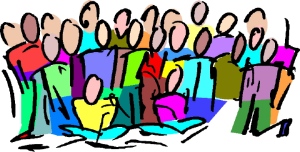 Rayne church is launching a new choir and music group to sing at the Communion service on the 4th Sunday each month.  All welcome. Practice time to be agreed. 
Please contact Gloria and Paul at gloria@arriveontime.com.au or call 07518618157
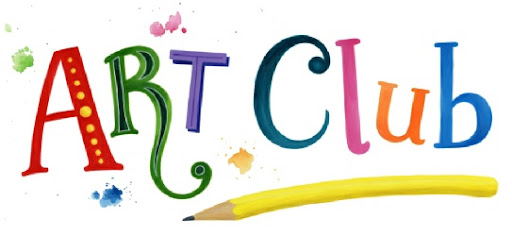 Meets in this church monthly

Next one is Wednesday 17th April.

See Bernie if you are interested.
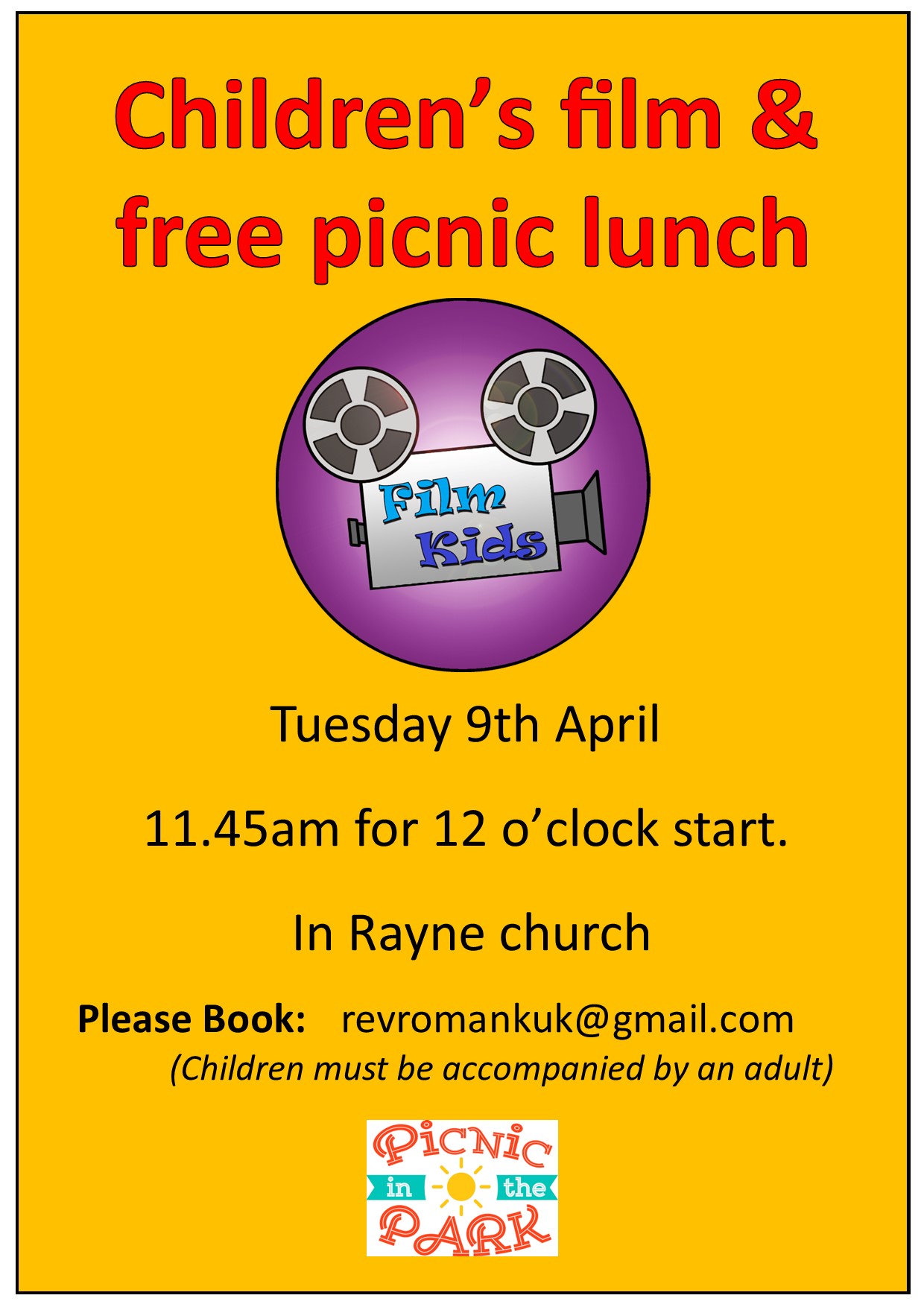 Family Film in Rayne church
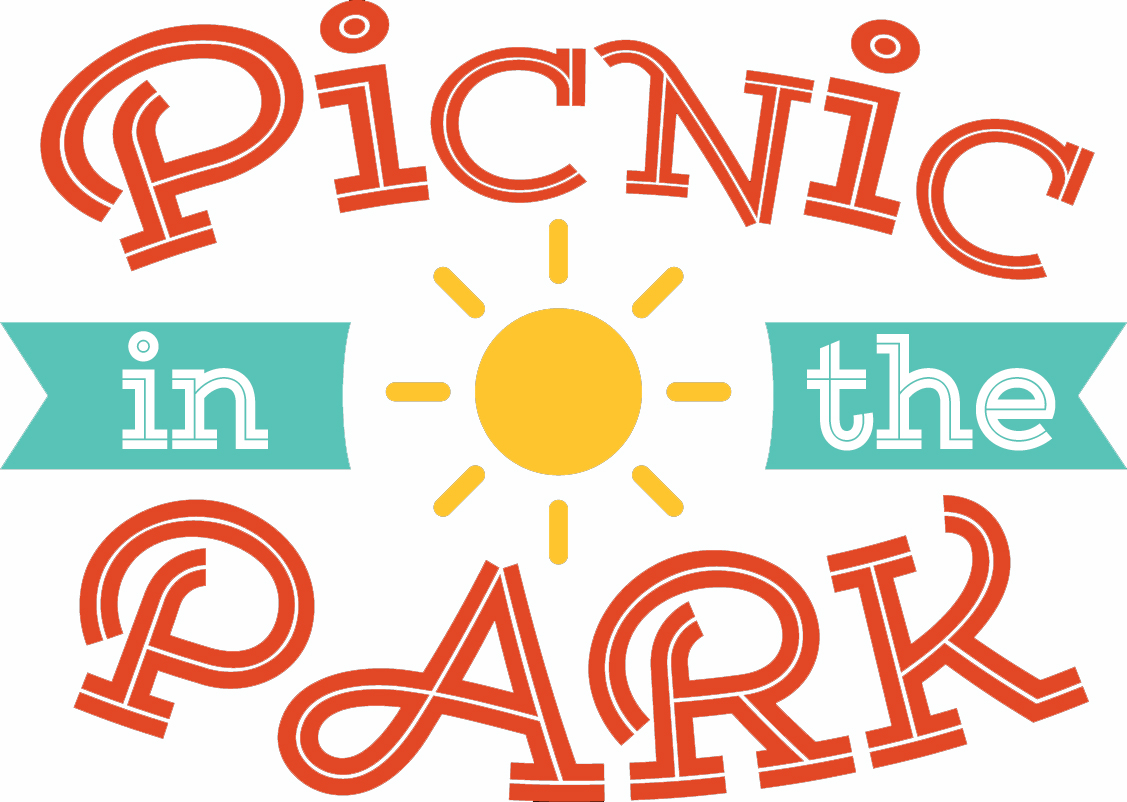 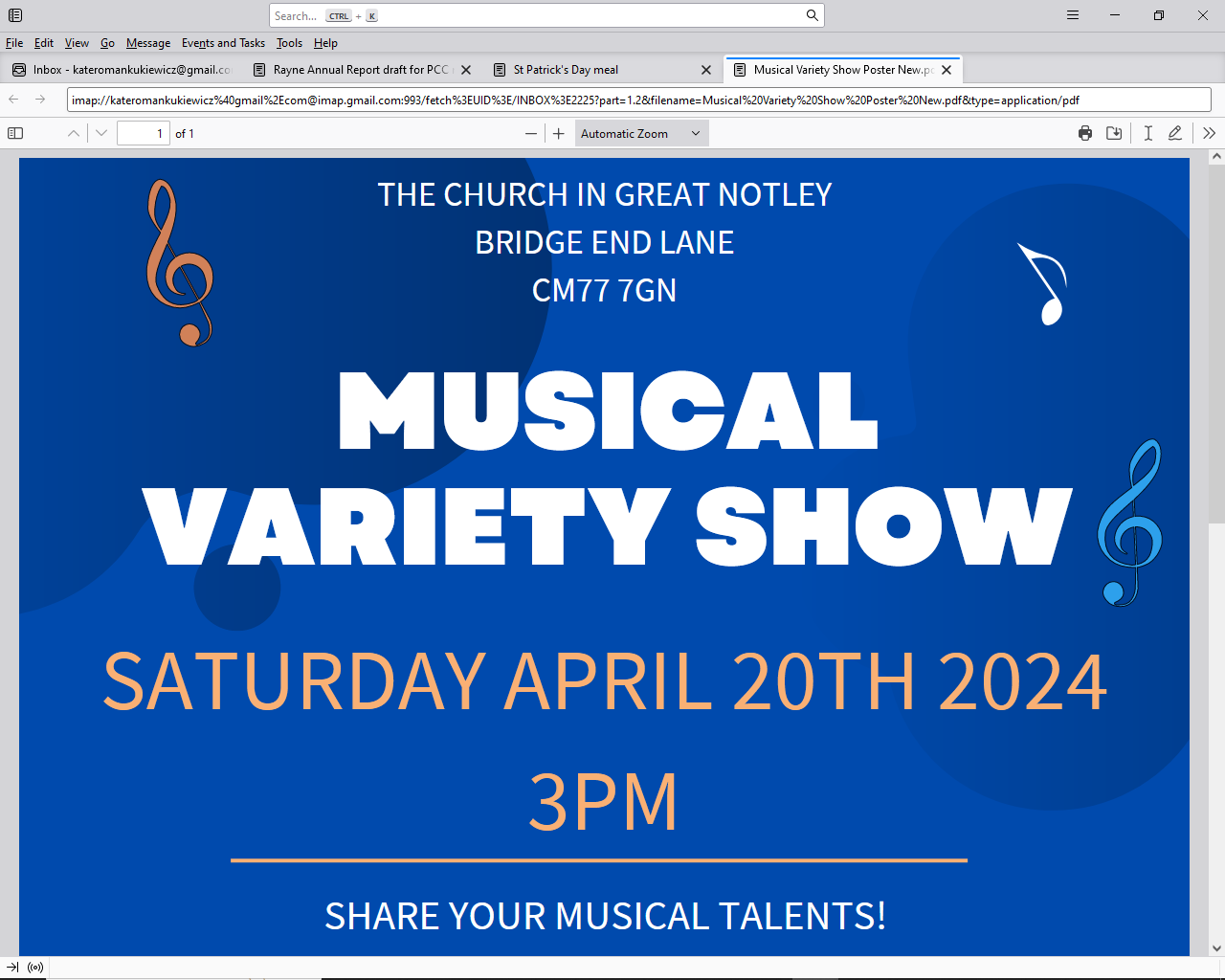 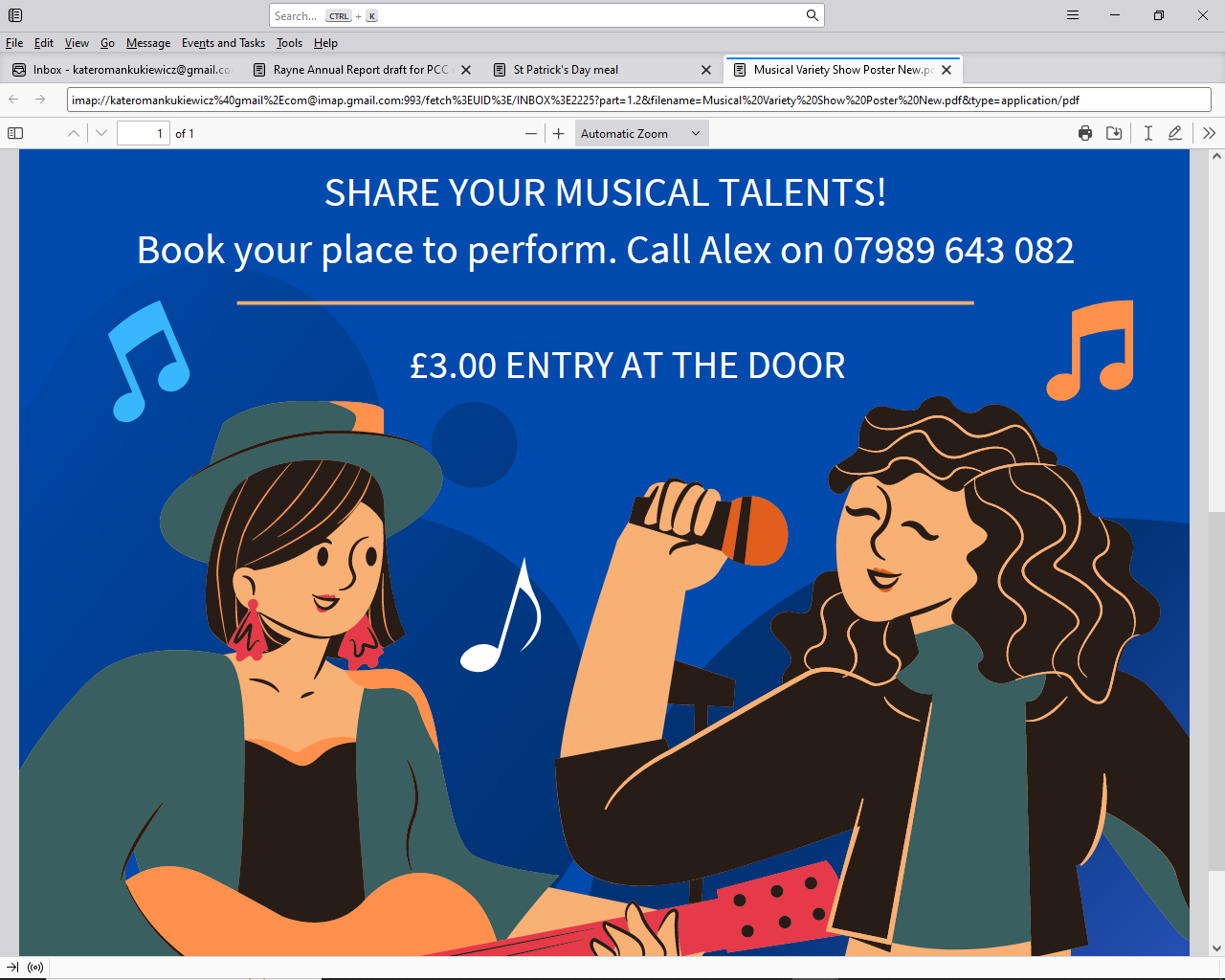 Lunch Club
On second Thursday of the month, home cooked two course lunch,  juice to start  and tea/coffee  £6.  Speak to Kate to book a place.
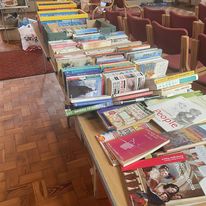 Table-Top Sale
Books , puzzles and bric a brac
Sunday 28th April
11am  -4pm
Rayne Church
Refreshments

All proceeds to support the work of Neil and Sue Browning for the Church Missionary Society (CMS)
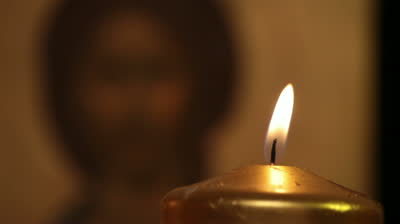 A Time To Be

This is a slow, simple, contemplative service with silences, a reading and Taizé music.

Every 4th Sunday.  Here in the church
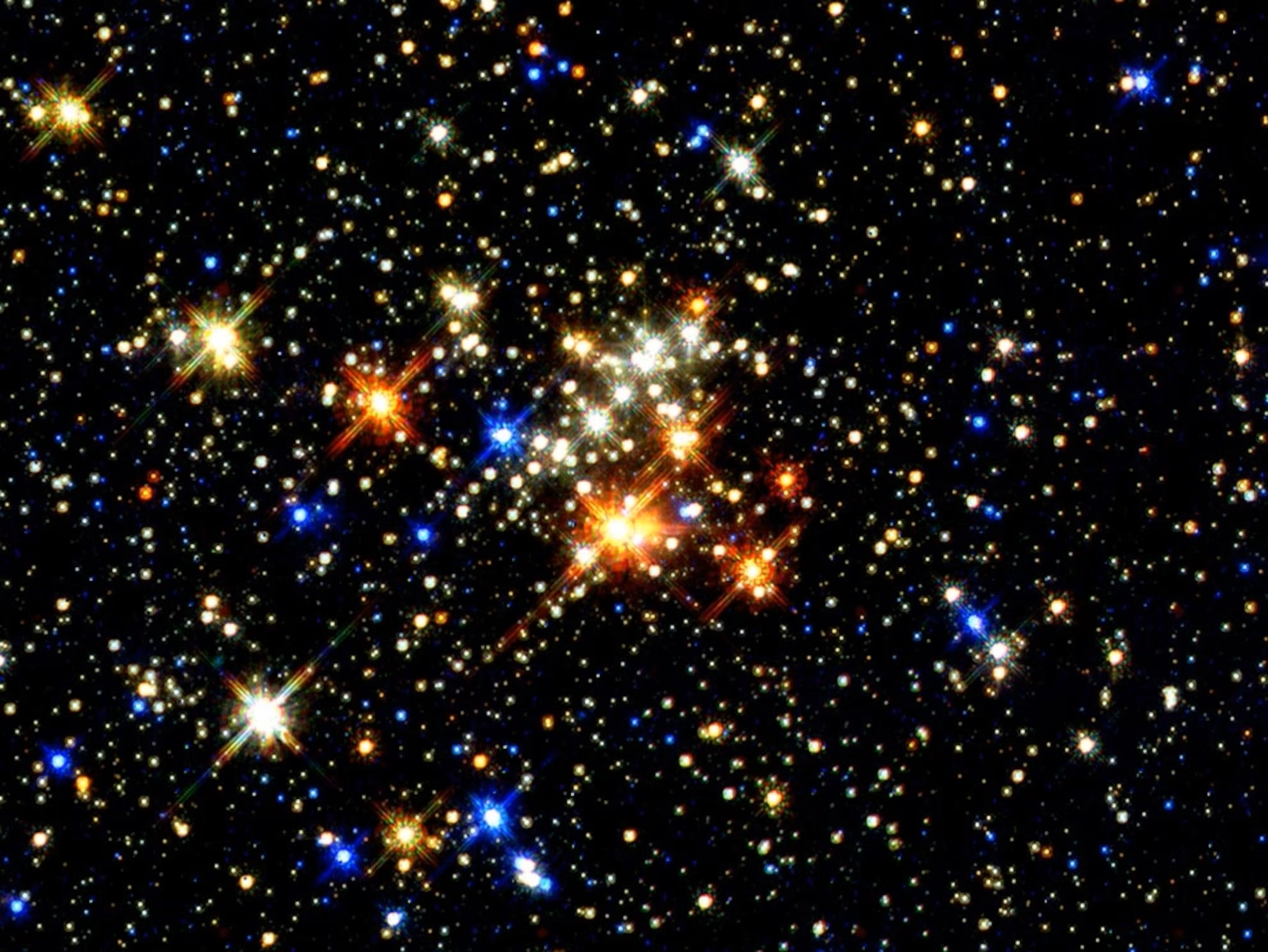 Great Dunmow Town Band Presents

Saturday 15th June 2024
5pm until 7pm

The Church in Great Notley
in aid of Braintree Area Foodbank
A Night of the Stars
Tickets £10 (under 16's free of charge)
Could you help, please?
e.g.
Coffee/tea makers after services
Side-persons to greet worshippers
Cleaning the church
Joining our PCC

Please speak to our church wardens, Colin & Graham
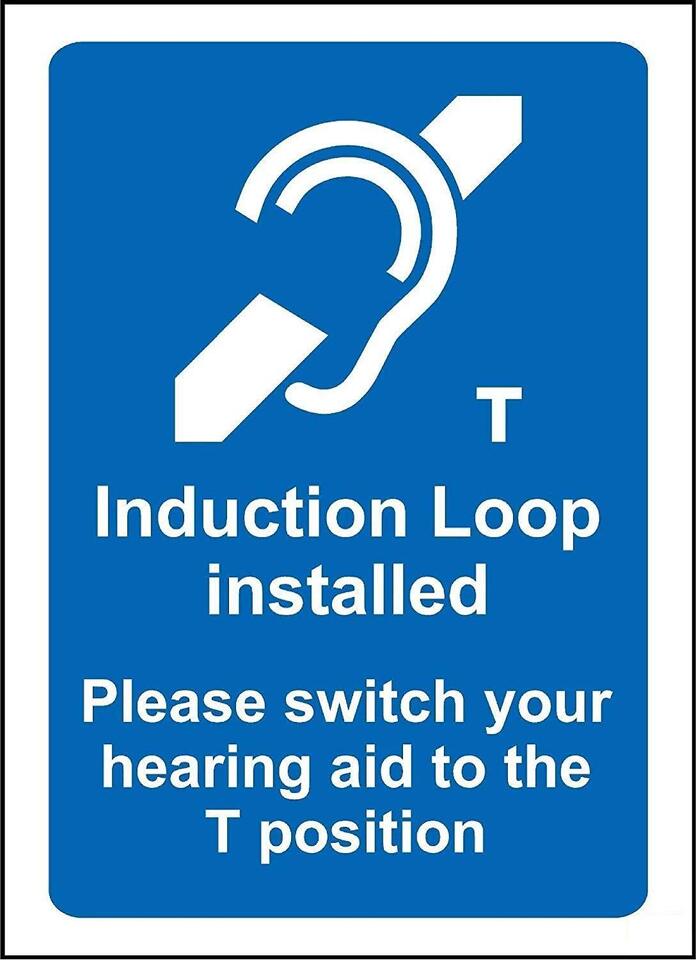 Did you know we have a hearing aid loop?
Sunday Services: all at 9.30 am

1st   Sunday:  		Morning Prayer
2nd  Sunday:  		All-Age Worship
3rd   Sunday:  		Modern Communion
4th   Sunday:      Traditional Communion
5th   Sunday: 	    Communion in one of our 	       3 benefice churches

All welcome